Document d’orientation sur la COVID-19 : Habitation collective pour les populations vulnérables
Juin 2020
Aperçu
01
Contexte et quoi de neuf?
Plan d’action COVID-19 : protection des Ontariens vulnérables
Document d’orientation sur la COVID-10 : Habitation collective pour les populations vulnérables
Mise en application du document d’orientation pour les établissements du ministère des Services à l’enfance et des Services sociaux et communautaires (MSESC)
02
Activités de gestion de la réponse à la COVID-19 du MSESC
03
Aperçu du document d’orientation et de la directive opérationnelle
04
Questions
05
Annexe
Document d’orientation sur la COVID-19 : Habitation collective pour les populations vulnérables
2
Plan d’action COVID-19 : protection des Ontariens vulnérables
Le 23 avril 2020, le gouvernement a annoncé le Plan d’action COVID-19 : protection des Ontariens vulnérables (le Plan d’action) afin de mieux protéger les gens qui habitent dans des milieux résidentiels à haut risque, y compris des milieux résidentiels autochtones à l’intérieur et à l’extérieur des réserves.
Lutte contre les infections – Gérer les épidémies et limiter la propagation
Prévention – Amélioration du dépistage et réduction de l’exposition pour prévenir la propagation
Maintien du personnel existant et gestion des pénuries de personnel critiques
01
02
03
Améliorer le dépistage
Rechercher les contacts
Contraindre le personnel à travailler à un seul endroit
Rendre obligatoire le port du masque chirurgical et de l’EPI pendant une éclosion
Améliorer les consignes sur l’utilisation et la conservation de l’EPI
Améliorer la formation du personnel sur les protocoles liés aux éclosions
Aménager d’autres lieux d’habitation collective
Mettre en application les consignes de santé publique de façon uniforme
Améliorer le dépistage
Restreindre les visiteurs
Porter systématiquement le masque chirurgical (selon le risque et la disponibilité) 
Limiter la mobilité du personnel
Former le personnel
Tirer parti des capacités des organismes communautaires
Offrir une prime salariale
3
Document d’orientation sur la COVID-19 :
Habitation collective pour les populations vulnérables
Document d’orientation sur la COVID-19 : Habitation collective pour les populations vulnérables
Dans la foulée des efforts continus du gouvernement pour soutenir le Plan d’action, le ministère de la Santé (MS) a diffusé le nouveau Document d’orientation sur la COVID-19 : Habitation collective pour les populations vulnérables.

Ce document d’orientation, qui contient des recommandations et des mesures afin de protéger les populations vulnérables et le personnel dans les milieux collectifs contre la COVID-19,  prend en considération les meilleurs conseils actuels du MS et de Santé publique Ontario (SPO).  Ce document d’orientation remplace les orientations et directives précédentes diffusées, notamment :
Document d’orientation sur la COVID-10 : Foyers de groupe et milieux en coexistence et Document d’orientation sur la COVID-19 : Refuges pour sans abri (1er avril)
Document d’orientation sur la COVID-19 : Fournisseurs de services communautaires de santé mentale et de lutte contre les dépendances en établissement (17 avril)
Notes de services du ministère des Services à l’enfance et des Services sociaux et communautaires (MSESC) pour les services aux personnes ayant une déficience intellectuelle, les services de lutte contre la violence faite aux femmes et contre la traite des personnes et pour les organismes d’hébergement qui offrent des services d’intervention dans le cadre de la Stratégie de ressourcement pour le mieux-être des Autochtones (27 avril)
Note de service du MSESC à l’intention des fournisseurs de services dans les foyers pour enfants (8 mai)
Document d’orientation sur la COVID-19 :
Habitation collective pour les populations vulnérables
4
Exigences en vertu du décret d’urgence pour les habitations collectives
Le décret d’urgence visant les établissements de soins collectifs (Règl. de l’Ont. 177/20) déposé le 24 avril 2020 en vertu de la Loi sur la protection civile et la gestion des situations d’urgence a été renouvelé le 26 mai 2020 et demeure en vigueur. 

En vertu de l’art. 9 de ce décret d’urgence, tous les services aux personnes ayant une déficience intellectuelle, de lutte contre la violence faite aux femmes et contre la traite des personnes et les milieux d’intervention visés par le Règlement doivent suivre le Document d’orientation sur la COVID-19 : Habitation collective pour les populations vulnérables.

Bien que le décret d’urgence ne s’applique pas aux foyers pour enfants ni aux établissements et programmes voués au bien-être de l’enfance et à la justice pour la jeunesse, ces milieux sont fortement encouragés à examiner et à suivre le document d’orientation et à mettre en œuvre la directive opérationnelle qui s’applique à leurs milieux respectifs.
5
Document d’orientation sur la COVID-19 :
Habitation collective pour les populations vulnérables
Quoi de neuf?
Les définitions pour guider les considérations opérationnelles (p. ex. la distanciation physique, l’hygiène des mains)
Une approche uniforme pour s’entretenir avec les bureaux de santé publique locaux et leur demander des conseils
De nouvelles consignes qui conseillent aux membres du personnel et aux visiteurs essentiels comment porter le masque afin de protéger les autres (contrôle des sources)
D’autres consignes pour le dépistage actif et passif des membres du personnel, des visiteurs essentiels et des résidents
L’accent accordé à la distanciation physique pour prévenir la transmission à l’aide d’orientations, de conseils et de recommandations afin de parvenir à la distanciation physique
La consigne élargie pour prendre soin des résidents qui doivent s’auto-isoler
Une nouvelle consigne pour sélectionner l’équipement de protection individuelle (EPI) adéquat
Une nouvelle consigne pour aborder les nouveaux résidents et les résidents transférés
Une nouvelle consigne pour la gestion des éclosions, y compris l’orientation et le soutien que l’on attend des bureaux de santé publique
Document d’orientation sur la COVID-19 :
Habitation collective pour les populations vulnérables
6
Activités de gestion de la réponse à la COVID-19 du MSESC
01
Hiérarchie des contrôles
02
Gestion et distribution de l’EPI
03
Approche de la gestion des risques
7
Document d’orientation sur la COVID-19 :
Habitation collective pour les populations vulnérables
Low sensitivity
Hiérarchie des contrôles
Au fil de la réouverture de la province, assurer une harmonisation optimale et des lignes directrices claires en ce qui concerne la hiérarchie des contrôles, y compris l’utilisation adéquate et la conservation de l’EPI, sera un mécanisme vital pour gérer l’augmentation anticipée de la demande ainsi que le maintien des contraintes liées à l’approvisionnement en EPI à l’échelle du système.
Élimination
Substitution
Ingénierie
Approches virtuelles (p. ex. évaluations des risques; évaluations diagnostiques; counseling)
Fin des programmes de jour et des activités communautaires
Travail à domicile
Retirer le risque
Processus
administratif
Remplacer le risque
EPI
Écrans de plexiglas aux comptoirs du POSPH et du BOF
Isoler les gens du risque
Mesures de distanciation aux établissements; formation de cohortes
Lavage des mains et mesures d’hygiène
Règles pour l’admission des résidents, changements liés à la dotation, dépistage
Formation, signalisation
Changer le comportement
Fournir au personnel du BPT et au personnel du Ministère l’EPI adéquat conformément aux lignes directrices et au métier
Utiliser l’équipement de protection individuelle
8
Document d’orientation sur la COVID-19 :
Habitation collective pour les populations vulnérables
Principes directeurs pour la distribution de l’EPI
9
Document d’orientation sur la COVID-19 :
Habitation collective pour les populations vulnérables
Processus d’attribution, d’approvisionnement et de distribution
Un sondage hebdomadaire de nature non médicale est distribué à tous les fournisseurs de services tous les jeudis; les questionnaires doivent être retournés d’ici 17 h le lundi suivant.
Les données contenues dans le sondage reflètent les stocks fournis par la chaîne d’approvisionnement du gouvernement ainsi que les approvisionnements que les organismes se sont procurés
1. SONDAGE SUR LES FOURNITURES ET ÉQUIPEMENTS ESSENTIELS (FEE)
4. Distribution locale
1. Sondage sur les FEE
2. ATTRIBUTION POUR DES SERVICES NON LIÉS À LA SANTÉ
Selon les résultats du sondage et le modèle de la demande, les attributions du Ministère sont déterminées par le Groupe de commandement pour la lutte contre la COVID-19
Les résultats du sondage indiquent le niveau d’approvisionnement disponible dans le secteur ainsi que la demande hebdomadaire
3. APPROVISION-NEMENT À L’ENTREPÔT DU SECTEUR SOCIAL
Les attributions déterminées au sein du Groupe de commandement sont acheminées à l’entrepôt centralisé du secteur social
L’EPI est distribué en coordination avec le Ministère selon les besoins cernés à l’aide du sondage sur les FEE
3. Approvision- nement à l’entrepôt du secteur social
2. Attribution pour des services non liés à la santé
4. DISTRIBUTION LOCALE
Toutes les expéditions courantes sont traitées dans les 24 à 48 heures
Les commande d’urgence et les commandes pour les organismes qui ont des éclosions sont traitées et expédiées dans les 24 heures
La distribution des fournitures se fait à l’échelle de la province
10
Document d’orientation sur la COVID-19 :
Habitation collective pour les populations vulnérables
Approvisionnement à l’entrepôt et distribution
L’approvisionnement à l’entrepôt du secteur comprend les EPI achetés auprès de plusieurs sources.
La capacité de l’entrepôt du secteur est continuellement en expansion de manière à inclure de nouvelles classes d’EPI, dont des masques en tissu, afin de faciliter la réouverture de la province.
11
Document d’orientation sur la COVID-19 :
Habitation collective pour les populations vulnérables
Évaluation des risques à l’établissement pour les habitations collectives
Afin de soutenir et d’aborder les objectifs du Plan d’action contre la COVID-19 pour les personnes vulnérables, des activités de sensibilisation ciblées avec les fournisseurs de services résidentiels sont personnalisées afin de faciliter les efforts suivants :
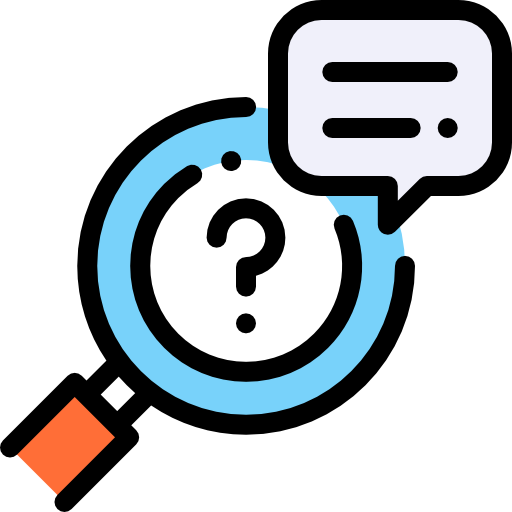 Repérer les situations où il y a des risques accrus de contribuer à une éclosion de COVID-19 ou d’en provoquer une.
À l’aide des mécanismes disponibles, poursuivre la mobilisation sur la prévention, la gestion des éclosions et les ressources.
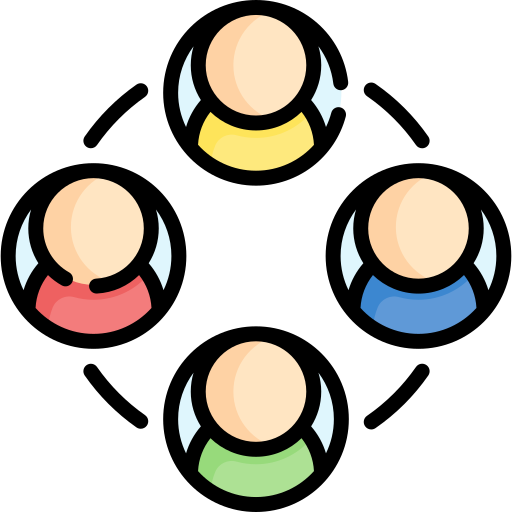 Agir ou intervenir afin de prévenir et/ou d’atténuer l’impact des éclosions de COVID-19 potentielles. Cela comprend les efforts liés aux aspects suivants :
La prévention – en améliorant le dépistage et en réduisant l’exposition afin de prévenir la propagation 
La lutte contre les infections – en gérant les éclosions et en limitant la propagation
Le maintien du personnel existant et la gestion des pénuries de travailleurs essentiels
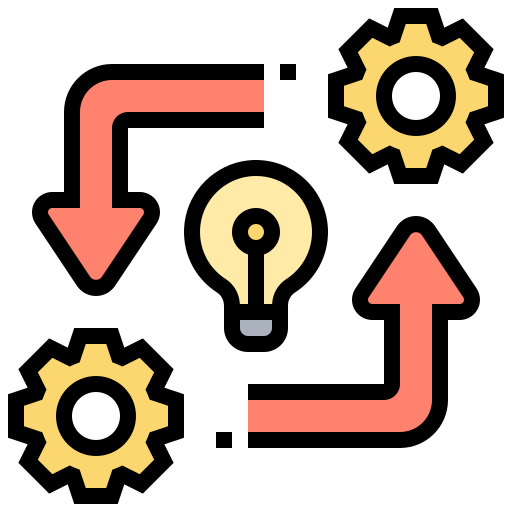 12
Document d’orientation sur la COVID-19 :
Habitation collective pour les populations vulnérables
Liens et prochaines étapes
Le processus d’évaluation des risques a permis de :
créer une structure pour les discussions courantes et collaboratives entre le Ministère et les organismes qui portent sur la gestion des risques de façon continue
nous positionner afin de nous préparer pour les vagues d’éclosions subséquentes

Le personnel des programmes du Ministère continuera de s’entretenir avec les organismes afin de leur donner un coup de main avec les ressources qui peuvent contribuer à atténuer les vulnérabilités (p. ex. un accès aux ressources des bureaux de santé publique et la capacité de prêter assistance dans le cadre des activités de prévention et de lutte ou de planification de la gestion des éclosions).

Des activités de sensibilisation ont eu lieu pour les services aux personnes ayant une déficience intellectuelle, les services de lutte contre la violence faite aux femmes et contre la traite des personnes ainsi que pour les bénéficiaires de paiements de transfert qui offrent des services d’intervention. Une évaluation des risques dans les foyers pour enfants est également en cours d’élaboration.
13
Document d’orientation sur la COVID-19 :
Habitation collective pour les populations vulnérables
Examen du document d’orientation et de la DIRECTIVE OPÉRATIONNELLE DU MSESC
01
Renseignements généraux et activités de planification
02
Prévention de la transmission de la maladie
03
Dépistage
04
Prendre soin des résidents qui doivent s’auto-isoler
05
Signalement
06
Gestion des éclosions
07
Santé et sécurité au travail
14
Document d’orientation sur la COVID-19 :
Habitation collective pour les populations vulnérables
Low sensitivity
01. Conseils généraux et activités de planification
DIRECTIVE OPÉRATIONNELLE DU MSESC
ORIENTATION DU MS
Examiner la section Gestion des éclosions du Document d’orientation sur la COVID-19 : Habitation collective pour les populations vulnérables

Les établissements directement administrés et les organismes subventionnés du MSESC participent au sondage obligatoire sur les fournitures et équipements essentiels (FEE) du gouvernement de l’Ontario pour des services non liés à la santé afin d’informer le gouvernement au sujet de vos stocks actuels en EPI et de déterminer la demande dans l’ensemble du secteur
Les organismes doivent répondre à ce sondage chaque semaine afin de recevoir des approvisionnements du gouvernement de l’Ontario 
Il faut également répondre au sondage pour recevoir un remboursement des coûts d’acquisition de l’EPI qui ne fait pas partie des FEE
Examiner les services et les activités afin de trouver des moyens pour diminuer le risque d’exposition à la COVID-19
Les politiques et les procédures liées à la gestion des éclosions doivent être mises en place, examinées, communiquées et mises à jour régulièrement
L’éducation, les instructions et la formation sur la transmission et la prévention de la maladie sont examinées régulièrement avec les résidents, le personnel et les visiteurs essentiels
Un programme de formation est offert afin de soutenir la mise en œuvre sécuritaire des précautions recommandées
Des procédures doivent être en place pour transférer les soins fournis à un résident, si, à un moment donné, on n’est pas en mesure de lui offrir un soutien sécuritaire en raison de la COVID-19
15
Document d’orientation sur la COVID-19 :
Habitation collective pour les populations vulnérables
02. Prévention de la transmission de la maladie
ORIENTATION DU MS
DIRECTIVE OPÉRATIONNELLE DU MSESC
Prévenir et limiter la propagation de la COVID-19 à l’aide des précautions suivantes :

Visiteurs : Limitez les visiteurs non essentiels dans les habitations collectives afin de réduire le risque (voir le document d’orientation sur les visiteurs pour les visites en plein air)

Hygiène des mains : Lavez-vous souvent les mains ou utilisez du désinfectant afin de garder vos mains et vos ongles propres


Distanciation physique : Gardez une distance d’au moins 2 mètres ou 6 pieds avec les autres personnes (y compris dans les chambres communes) et tenez les activités à l’extérieur de l’habitation collective

Nettoyage et désinfection : Toutes les surfaces fréquemment touchées doivent être nettoyées et désinfectées au moins deux fois par jour et quand elles sont visiblement sales
Un VISITEUR ESSENTIEL est généralement une personne (y compris un entrepreneur) qui assure des services essentiels afin de soutenir le fonctionnement continu d’un organisme de services ou une personne jugée essentielle par un organisme de services pour préserver la santé, le bien-être et la sécurité, ou tous les droits légaux applicables, d’un résident
Laissez seulement entrer les membres du personnel et les visiteurs essentiels et tenez un registre des visiteurs essentiels qui entrent
Les différentes unités familiales dans un milieu doivent garder une distance d’au moins 2 mètres avec les autres unités familiales, dans la mesure du possible
16
Document d’orientation sur la COVID-19 :
Habitation collective pour les populations vulnérables
02. Prévention de la transmission de la maladie (visiteurs)
CONSIGNES ET DIRECTIVE OPÉRATIONNELLE DU MSESC
Des rencontres peuvent avoir lieu avec des visiteurs non essentiels à des endroits en plein air, où les capacités en matière de personnel sont suffisantes pour faciliter la visite
S’il y a une éclosion dans le milieu, les visites en plein air doivent être suspendues jusqu’à ce que le bureau local de santé publique ait déclaré qu’elle est réglée
Les organismes devraient disposer d’un processus clair pour communiquer avec les résidents, les familles et le personnel au sujet des visites, notamment en prenant les précautions suivantes :
Planifiez les visites, y compris le nombre de visiteurs et la durée
Triez les visiteurs, notamment en leur demandant de produire des documents écrits qui montrent qu’ils ont obtenu un résultat négatif à un test de dépistage de la COVID-19 au cours des 2 semaines précédentes et qu’ils n’ont pas obtenu un résultat positif par la suite
Pratiquez une bonne hygiène des mains, la distanciation physique ainsi que le port du masque
Occupez-vous de la manipulation des cadeaux pendant les visites, notamment en les désinfectant avant de les partager 
Expliquez les conséquences de ne pas observer les politiques et procédures

Ces changements ne s’appliquent pas au secteur de la justice pour la jeunesse à cette étape-ci
17
Document d’orientation sur la COVID-19 :
Habitation collective pour les populations vulnérables
02. Prévention de la transmission de la maladie (port du masque)
DIRECTIVE OPÉRATIONNELLE DU MSESC
ORIENTATION DU MS
Prévenir et limiter la propagation de la COVID-19 à l’aide des précautions suivantes :
Port systématique du masque :  
On recommande que tous les membres du personnel et les visiteurs essentiels portent un masque non médical lorsqu’ils sont dans l’habitation collective pendant la durée de leurs quarts de travail ou de leurs rencontres
Les résidents peuvent choisir de porter un masque non médical ou être encouragés à le faire
Port du masque pendant la prestation de soins directs aux résidents :
On doit évaluer la nécessité de porter un EPI selon la nature de l’interaction
Tous les membres du personnel et les visiteurs essentiels DOIVENT porter un masque EN TOUT TEMPS pour assurer un contrôle des sources pendant qu’ils sont dans le milieu 
Les masques non médicaux (comme les masques en tissu) sont un équipement adéquat pour le contrôle des sources, mais ils ne sont pas considérés comme un EPI 
Les masques non médicaux sont un excellent moyen pour se protéger des sources d’infection tout en conservant l’EPI médical 
S’il n’y a pas de masques non médicaux accessibles, on peut utiliser des masques médicaux
Les membres du personnel peuvent retirer leur masque pendant les pauses, mais ils doivent conserver une distance de 2 mètres entre eux
Document d’orientation sur la COVID-19 :
Habitation collective pour les populations vulnérables
18
03. Dépistage (à l’entrée)
DIRECTIVE OPÉRATIONNELLE DU MSESC
ORIENTATION DU MS
Activités de dépistage
Établissez un processus officiel pour trier les membres du personnel et les visiteurs essentiels
Les membres du personnel et les visiteurs essentiels qui échouent au dépistage ne doivent pas être autorisés à entrer dans l’habitation collective
Les résidents qui échouent au dépistage doivent s’auto-isoler et attendre une évaluation
Nouveaux résidents et résidents transférés
Dans la mesure du possible, les nouveaux résidents ou les résidents transférés doivent être triés et soumis à un test de dépistage de la COVID-19 avant leur admission
Les nouveaux résidents doivent s’auto-isoler pendant une période de 14 jours dès leur arrivée
N’acceptez pas de nouveaux résidents ou de résidents réadmis pendant une pause 
Faites des exceptions limitées :
lorsque la sécurité est compromise
quand il n’y a pas de solution de rechange
lorsque la nouvelle admission est obligatoire
Les décisions liées aux nouveaux résidents ou aux résidents transférés devraient se prendre avec l’avis du bureau local de santé publique

Des plans et des processus doivent être en place pour aider les résidents en isolement
19
Document d’orientation sur la COVID-19 :
Habitation collective pour les populations vulnérables
03. Dépistage
DIRECTIVE OPÉRATIONNELLE DU MSESC
ORIENTATION DU MS
Dépistages quotidiens
Les résidents, les membres du personnel et les visiteurs essentiels doivent être soumis à un dépistage de la COVID-19  deux fois par jour afin de déceler des signes et des symptômes
Les membres du personnel et les visiteurs essentiels doivent se soumettre à un dépistage au début et à la fin de chaque quart de travail ou visite
Résultat positif au dépistage
Si un résident présente des signes et des symptômes de la COVID-19, il faut le placer dans une chambre individuelle munie d’une porte qui se ferme
Si un membre du personnel ou un visiteur essentiel présente des signes ou des symptômes, il doit en aviser son superviseur immédiatement, se mettre à l’écart des autres et communiquer avec son fournisseur de soins primaires ou avec Télésanté Ontario
Soumettez les résidents, les visiteurs essentiels et les membres du personnel à un dépistage deux fois par jour afin de déceler des symptômes, comme de la fièvre
Les résidents et les membres du personnel qui échouent à ce dépistage doivent être traités comme s’ils pouvait avoir contracté la COVID-19
Les cas soupçonnés ou confirmés de COVID-19 parmi les membres du personnel, les visiteurs essentiels ou les résidents sont des cas graves qui doivent être signalés au MSESC ainsi qu’à votre bureau local de santé publique
20
Document d’orientation sur la COVID-19 :
Habitation collective pour les populations vulnérables
04. Prendre soin des résidents qui doivent s’auto-isoler
DIRECTIVE OPÉRATIONNELLE DU MSESC
ORIENTATION DU MS
S’auto-isoler
Les résidents doivent s’auto-isoler s’ils ne se sentent pas bien, s’ils attendent les résultats d’un test ou s’ils ont reçu un résultat positif à la suite d’un test de dépistage de la COVID-19
Maintenir une distance physique 
Les résidents peuvent être regroupés avec d’autres résidents qui sont dans la même situation, s’il n’y a pas suffisamment d’espace pour s’auto-isoler
Lorsque les résidents sont regroupés, gardez la plus grande distance possible avec les autres membres du groupe
Prodiguer des soins directs
Les membres du personnel qui prodiguent des soins directs doivent prendre les précautions appropriées selon la nature de l’interaction prévue et ce que l’on connaît de l’état de santé du résident
Isolez les résidents qui présentent des signes et des symptômes de la COVID-19 et/ou qui attendent les résultats d’un test
Tout résident symptomatique devrait pouvoir subir facilement des tests
21
Document d’orientation sur la COVID-19 :
Habitation collective pour les populations
vulnérables
05. Signalement
DIRECTIVE OPÉRATIONNELLE DU MSESC
ORIENTATION DU MS
Dès que vous remarquez qu’un résident, un membre du personnel ou un visiteur essentiel est ou peut être atteint de la COVID-19 : 
Communiquez avec votre bureau local de santé publique afin de faciliter une gestion rapide des éclosions
Avisez votre superviseur de programme du MSESC 
Remplissez un rapport d’incident grave
Isolez tout résident qui présente des signes et des symptômes de la COVID-19 et/ou qui attend les résultats d’un test
Lorsqu’un membre du personnel est atteint ou peut être atteint de la COVID-19, il doit en aviser son superviseur, rentrer chez lui et communiquer avec son fournisseur de soins primaires ou avec Télésanté Ontario
Si un employeur apprend qu’un travailleur a contracté une maladie à cause d’une exposition dans le milieu de travail,  il doit en aviser le ministère du Travail, de la Formation et du Développement des compétences par écrit dans les 4 jours
Devoir de signaler
La COVID-19 est désignée comme une maladie importante sur le plan de la santé publique et comme une maladie à déclaration obligatoire en vertu de la Loi sur la protection et la promotion de la santé
Communiquer avec la santé publique
Collaborez avec le bureau local de santé publique afin de pouvoir retracer les contacts et gérer les éclosions rapidement 
Indiquez le type de milieu de soins afin de faciliter le traçage des cas par la santé publique
22
Document d’orientation sur la COVID-19 :
Habitation collective pour les populations
vulnérables
06. Gestion des éclosions
DIRECTIVE OPÉRATIONNELLE DU MSESC
ORIENTATION DU MS
Déclaration d’une éclosion
Une éclosion est un cas confirmé par un laboratoire parmi les résidents ou les membres du personnel
Les éclosions sont déclarées par le médecin hygiéniste local ou son remplaçant en coordination avec l’administrateur
En présence d’une éclosion, le bureau local de santé publique dirigera les tests ainsi que la gestion des résidents par la santé publique
Les résidents et les organismes doivent être avisés de l’éclosion et des mesures à mettre en place pour la combattre
Continuer de pratiquer une distanciation physique, une hygiène des mains et une étiquette respiratoire rigoureuses
En vertu du Règl. de l’Ont. 177/20, les membres du personnel exposés dans le milieu en question peuvent travailler seulement à l’endroit où il y a une éclosion 
Les établissements directement administrés et les organismes subventionnés du MSESC participent au sondage obligatoire sur les fournitures et les équipements essentiels (FEE) du gouvernement de l’Ontario qui ne s’adresse pas au personnel de la santé afin d’informer le gouvernement au sujet de vos stocks actuels en EPI et de déterminer la demande dans l’ensemble du secteur
23
Document d’orientation sur la COVID-19 :
Habitation collective pour les populations vulnérable
06. Gestion des éclosions (mesures de contrôle)
DIRECTIVE OPÉRATIONNELLE DU MSESC
ORIENTATION DU MS
Mesures de contrôle
Mesures de contrôle : une action ou une activité qui peut servir à prévenir, à éliminer ou à réduire un danger
Le bureau local de santé publique donnera des directives afin d’aider à gérer l’éclosion ainsi que les mesures de contrôle qui peuvent être mises en place
Déclaration d’une éclosion
Le médecin hygiéniste local ou son remplaçant déclarera le moment où l’éclosion sera terminée
En règle générale, on déclare qu’une éclosion est terminée lorsqu’il n’y a pas de nouveaux cas de COVID-19 parmi les résidents ou les membres du personnel après une période de 14 jours
Le bureau local de santé publique peut donner des consignes précises ainsi qu’une orientation pour gérer l’éclosion, notamment en :
définissant la zone d’éclosion (l’établissement au complet par rapport à une unité ou un plancher touché)
procédant à un nettoyage accru
isolant les cas positifs et en formant des cohortes de résidents qui vont mal et de résidents qui vont bien avec les membres du personnel qui les accompagnent, notamment en déterminant si des résidents doivent être déplacés
effectuant la surveillance et le dépistage accrus nécessaires
donnant des consignes sur la façon de procéder pour mettre en place les mesures de prévention et de contrôle des infections (PCI)
24
Document d’orientation sur la COVID-19 :
Habitation collective pour les populations vulnérable
06. Gestion des éclosions (utilisation de l’EPI)
ORIENTATION OPÉRATIONNELLE DU MSESC
ORIENTATION DU MS
Équipement de protection individuelle
Le choix de l’EPI approprié est fondé sur la nature de l’interaction avec le patient – les ressources sur l’EPI recommandé et son utilisation, notamment pendant une éclosion, qui sont accessibles auprès de Santé publique Ontario
Le personnel doit porter un masque médical (chirurgical ou de procédure), une protection oculaire et une blouse dans la zone d’éclosion lorsque des interactions avec les résidents sont possibles. Il faut porter des gans au moment de prodiguer des soins directs et se laver les mains après les avoir retirés
L’utilisation d’un respirateur N95 est recommandée uniquement en cas d’intervention médicale générant des aérosols
L’utilisation et le type d’EPI changent en présence d’une éclosion active
Lorsque vous travaillez directement auprès de résidents qui présentent des symptômes ou qui sont des cas de COVID-19 confirmés, des précautions contre les contacts et l’exposition aux gouttelettes s’imposent, ce qui comprend l’EPI suivant  :
des gants
une blouse
des masques chirurgicaux
une protection oculaire (lunettes de protection ou écrans faciaux)
Les interventions médicales qui génèrent des aérosols doivent être pratiquées à l’aide d’un respirateur N95 par des membres du personnel formés 
Les membres du personnel doivent faire des essais d’ajustement et apprendre à utiliser et à entretenir adéquatement les respirateurs N95
25
Document d’orientation sur la COVID-19 :
Habitation collective pour les populations vulnérable
07. Santé et sécurité au travail
DIRECTIVE OPÉRATIONNELLE DU MSESC
ORIENTATION DU MS
Santé et sécurité des travailleurs
Les employeurs sont tenus par des obligations légales de protéger la santé et la sécurité des travailleurs en vertu de la Loi sur la santé et la sécurité au travail

Politiques pour les masques non médicaux
Les politiques pour l’utilisation des masques non médicaux doivent tenir compte des exigences de la profession et de la configuration de l’espace de travail
Retour au travail
Le retour doit être déterminé par la personne, en consultation avec son fournisseur de soins de santé et son bureau local de santé publique
Des lignes directrices en matière de santé et de sécurité sont accessibles auprès du MS et du MTFDC
Il incombe à l’employeur de veiller à ce que tous les membres du personnel et les visiteurs essentiels reçoivent des instructions et une formation sur l’utilisation efficace, les limites, la conservation ainsi que l’entretien et l’entreposage appropriés de toutes les fournitures et de tous les équipements, y compris de l’EPI
26
Document d’orientation sur la COVID-19 :
Habitation collective pour les populations vulnérable
Communications aux secteurs et prochaines étapes
Le MS a diffusé cette orientation le 28 mai 2020.

Le MSESC a diffusé des communications aux fournisseurs de services et aux agents de négociation le 2 juin 2020, y compris :
Une note de service 
Une orientation importante à suivre (à savoir et à faire)

Le MS a transmis une communication et un guide opérationnel du MSESC aux bureaux locaux de santé publique le 6 juin 2020.
27
Document d’orientation sur la COVID-19 :
Habitation collective pour les populations vulnérable
Des questions?
Document d’orientation sur la COVID-19 :
Habitation collective pour les populations vulnérable
28
Annexe
01
Ressources supplémentaires
29
Document d’orientation sur la COVID-19 :
Habitation collective pour les populations vulnérable
Low sensitivity
Ressources supplémentaires
Gouvernement de l’Ontario
Plan d’action COVID-19 : protection des Ontariens vulnérables
Auto-évaluation pour la COVID-19
Santé publique Ontario
Préparatifs et prévention de la COVID-19 dans les lieux d’hébergement collectif
Gérer les éclosions de COVID-19 dans les lieux d’hébergement collectif
Boîte à outils sur les ressources à l’intention des lieux d’hébergement collectif
Feuilles de renseignements, y compris : 
Comment s’autosurveiller
COVID-19 Masques non médicaux et couvre-visage
Ressources sur les soins de santé liés à la COVID-19, y compris : 
Exigences relatives à la prévention et au contrôle des infections durant l’exécution d’interventions médicales générant des aérosols
Localisateur de bureau de santé publique
Ministère de la Santé
Document d’orientation sur la COVID-19 : Habitation collective pour les populations vulnérables 
COVID-19 Document d’orientation à l’intention du secteur de la santé, y compris :
COVID-19 – Document de référence sur les symptômes
Mise à jour sur le document d’orientation sur la COVID-19 : Tests de dépistage provinciaux
Document d’orientation sur le dépistage de la COVID-19 auprès des patients
Document d’orientation sur la COVID-19 :
Habitation collective pour les populations vulnérable
30